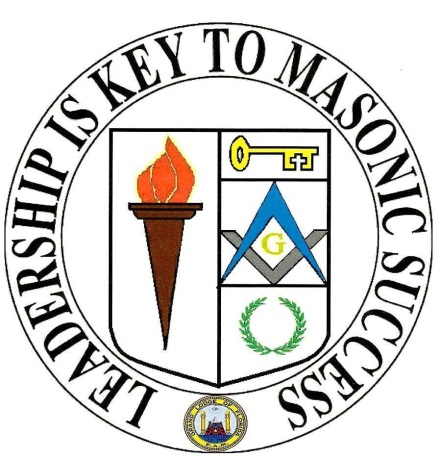 Masonic Leadership Training
11. Lodge Renewal
Premise
This workshop is designed to give the lodge officers ideas to renew and improve the Lodge experience for all members as well as prospective members. During the time you serve your lodge, you will want to see members who are active and attending activities, as well as an influx of new members who will provide long-term stability for your Lodge. Even using one part of this program is an improvement to the Fraternity.
Step 1Plan, Program, Prepare
Hold an officers meeting to plan and  document specific activities found here and goals each month that your Lodge wants to accomplish for this “Renewal”.  Use a calendar and write down these specific items. Review and stick with it.
Step 1
Use a calendar and write down these specific items. Review and stick with it.

Make sure your Lodge is well represented at Masonic Education Training Classes,  Workshops.

Simply following these will ensure that the Lodge has at least some positive activity.
Step 2 Attract New Members
Also Known as Membership Development 
Identify men in your community who would meet the qualifications of membership. Have trouble coming up with names? Try using the following tools:

Look at your circle of friends for people who are "Baby-Boomers" who may find themselves with more time on their hands. These are men who now are looking for exactly what Masonry has to offer a chance to "give back" to their communities, a sense of belonging, fraternal relations, etc.
Step 2
Don't overlook men who have expressed an interest in the past, even those who may have taken their 1st or 2nd Degree(s). Your Secretary should have a file on any man who has taken any degree in your lodge.  Maybe it simply wasn't the right time or perhaps there were other circumstances that interfered with their membership. A simple phone call, email, text or a more formal letter inviting them to dinner at the lodge may rekindle their interest.
Step 2, continued
Look for relatives of present or past members.
 Send a letter to your non-Masonic friends.
 Hold a "Friendship Night" or "Brother Bring a Friend Night".
Talk to these men about their potential interest in the Fraternity, using your personal experiences and describe what Masonry has meant to you.
A good website to visit masonicrenewal.org
Step 3 Spice Up Lodge Meetings
Streamline the necessary business portion of the meeting. Suggestions...

Summarize - don't read communications verbatim unless it is from Grand Lodge or the Grand Master . 

Add informational and Educational Programs to every Stated Communication. This can be done prior to opening. 

Try something different with meals/refreshments, maybe before and/or after meetings. Try themed nights or dinners. Shake things up!
Step 3
Encourage Brothers to prepare and present programs that are interesting.

Don't always rely on the same Brother to provide that program - pass the honor of speaking to the Craft around.

The program does not have to be Masonic. Have a member come and talk about his profession. You would be surprised how many Brothers would find that sort of thing interesting.
Step 3 Spice it up!
You can always invite non-Masons to speak on a topic interesting to the Lodge.
Don't forget to include wives, families, protentional members in some of the pre- meeting programs or activities.
A few more ideas can be found in the Membership Development Program including Lodge Of Discussion and Each One Reach One. Contact your District Committeeman to schedule a workshop. 

Who is your District Committeeman for Membership Development ?
Step 4 Involve Your Families
As previously stated : 
You could involve the ladies in your planning process.
Involve your children and Masonic Youth in your lodge improvements. 
Find ways to involve the entire family in your events.

What does your Lodge do?
Step 4
An important part of this program is new ideas: 


What does your Lodge do?
Step 5: Community Involvement/Visibility
Visibility in our communities is important to Lodge Renewal

Take part in parades, community festivals, celebrations, etc.
A Lodge Open House could be held in conjunction with a community celebration.
Organize a service function such as lining up services for elderly citizens. Think of what good could come from a photo in the local newspaper, FB, Twitter, Instagram of a group of Masons putting up shutters for some elderly residents. Celebrating the Sate Championship High School Ball Team with a presentation in Lodge. Having a Chili Cookoff to Benefit a Local Charity.
Step 5
Grand Lodge has several programs already in place for your use and are in the Current Committee Program Book. Each lodge participation in these Programs will receive Credit and Recognition from Grand Lodge. 
Adopt a Teacher
Adopt a School
 Ten $1000.00 Scholarship’s are available every year to High School students across Florida. 
Presentation of Eagle Scout Awards 
Each District has a Committeeman for Public Education. Who is your District Committeeman for Public Education?  
The possibilities are limited only by your imagination. 
What can your Lodge do?
Step 6 Fundraiser’s
Initiate a major fundraiser, Either for your Lodge or a worthy cause in your community.

An example might be to raise money for a new Fire Truck or Ambulance for the local volunteer department.

Don't feel like you have to reinvent the wheel here - keep your eyes open to something that might already be going on in the community and jump on that bandwagon. This would be good, especially if your Lodge is a bit short on active members right now.
Step 6
Other fundraisers:
Some Lodges hold a pancake breakfast, e.g. every Saturday morning, or a couple of Saturday mornings per month. The townspeople know that it is going to be held and look forward to it. Be careful to follow the Guidelines of the Grand Lodge and the regulations of The Dept. of Agriculture as well as the Florida Dept. of Revenue.
Other Lodges have a large repository for redeemable cans. It is surprising how much money can be raised from simply putting up a large container and publicizing it.
Lodge Garage Sales, Fish Fry’s, Steak Dinners, Rib Sales… 

Suggestions?
Step 7 Membership Retention & Utilization
After initiation get new members involved right away.
Refer to the Masonic Mentoring Program defined in the Lodge System of Masonic Education and the Instruction Booklet for its implementation GL-200.
Contact Brethren who haven't attended Lodge lately, let them know they have been missed. Assign them a duty for the next meeting.
Organize a "Pick-up Service" for those Brothers within a specified radius who may be uncomfortable driving. This is especially useful for night driving or poor weather conditions.
Step 7
Contact with Brethren
Callfire.com is a computerized calling system used on a computer utilized by many lodges
Inexpensive, at around .05 per number, per minute and will call 100’s of Brothers at a time, with a recorded message that you record on your phone and uploaded to your computer. 
Uses an excel based phone list and keeps up internally with Do Not Calls, No answers, and busy signals. 
You can set up “subset” campaign to redial and even schedule a specific message on a specific date and time.
Can be set up and sent out on via cell phone if need be. 
Can be used for reminding of meetings, fundraisers, member deaths, funerals and any other general announcement. 
Members can opt out if they so desire.
Step 7
Survey your members, particularly the younger members, what type of activities they would be interested in.
Think outside the box - it doesn't have to be Masonicly related. 
How about watching sports on a big-screen TV, computer, etc. Let them give you their ideas and listen to them - make them feel they are a real part of the process and the Lodge.
Step 7
Hold a "Rusty Nail" Degree or a "Re-Obligation Night".
Remember to Publicize the event. Invite members of near-by Lodges. 
In case of a major Rededication or Consecration Ceremony, the Grand Lodge may like to participate.
 This can't help but remind your members why they became Masons in the first place and why they have maintained their membership.
Step 8Publicize Your Lodge
Public Relations and Publicity 

Appoint a Lodge member to be in charge of Public Relations and Publicity who should contact the District Committeeman for information to accomplish this import step.

Who is the District Committeeman for 
Public relations and Publicity?
Step 8Publicize Your Lodge
Two Types: Internal and External Publicity 

Internal: Membership

Obtain email addresses of Lodge members. This will provide one more way to communicate with the membership.
Step 8
Trestle Board improvements, This could be something as easy as rearranging the contents, adding a new feature or putting something controversial in the publication. Use a sensational headline e.g. "Elvis sighted last week at Any Place Lodge." Create a satirical article to follow it. Have FUN with it. One of the negative opinions that the uninitiated have of Masonry is that we are a bunch of stuffed shirts. 

Traveling Man: Where have your Brothers visited other Lodges, Degrees this month. 

Other Examples? Suggestions?
Step 8 continued
External Publicity:
Submit press releases to local newspapers.
Local newspapers are always looking for things to fill space. Important: make certain the articles are well written and complete. Don't expect the newspapers to edit and/or correct mistakes.

Place a notice in the newspaper inviting out of State and out of town Brother Masons to attend Lodge and any other event you would like them to attend.
Step 8
Lodge Website
Facebook
Twitter
 Public Service Announcements, 
Public Open House (District Wide Even) 
Other Examples? What does your lodge have success with?
Step 9Lodge Appearance
First Impressions are very important!
The Lodge's best source of publicity and community involvement is the Lodge building itself. Regardless of “The internal and not the External”. The appearance of your Lodge says a lot to the un-initiated. First impressions are important, Are you sending the right message?
Step 9
Hold a clean-up, painting party. Make a fun day or night out of it.
Make sure the sign on your building is clean and in good shape.
Place highway signs at each entrance to your community, along with one stating the day and time of your regularly scheduled meeting.
Make sure the Lodge grounds are kept cut, trim and have a welcoming feeling to the Lodge and the surrounding neighbors. Imagine if you were seeing the lodge for the first time, what your impression would be. Impressed or not so much? 
Make sure you have contact names and numbers in case of emergency. (required)
Step 10Ritual
My Brothers, our Ritual is one of the most important things that “Distinguish us from the rest of the community, and marks our consequence among Masons” if we are doing the work wrong, when we know better, what does that say about us? Our Lodge? Our Fraternity? What are we inculcating in our new Brethren?
Step 10
Make sure your Lodge provides top-notch ritual in not only your Degrees, but in the opening and closing of EVERY MEETING, balloting, and Funerals.
Go to Open books as a Lodge function
Host a Ritual School of Instruction.
Contact local District Instructor to assist your Lodge Instructor and the Lodge with a school of instruction. I guarantee any District Instructor would be glad to come to your Lodge and help!
Identify members who are potential candidates to become a Lodge Instructor and members of a Degree Team.
Have a regularly scheduled practice night
Get more Information
Finally, Brethren, please understand that you, and your Lodge are not in this thing alone. This is a TEAM effort! 
If you have any questions, or would like guidance and/or assistance in any of the steps along the way to Lodge Renewal, contact the Grand Lodge “Masonic Renewal Committee”. The names and addresses of the current members are listed in the Grand Lodge Directory which is distributed to all Lodge Secretaries. If in doubt, contact the Grand Lodge Office which will refer you to the Masonic Renewal Zone Chairman in your area. 
Call (904) 354-2339 or email Richard.Lynn@glflamason.org
Questions or Suggestions ?
Closing
Make sure to get your Completion Record Signed and Dated

Thanks for Attending!!